ECONOMIA MINERA
Evaluación  de Proyectos
Técnicas de Selección de Alternativas
Mas Vale Pajaro en Mano que Ciento Volando
Esto es Cierto...  pero
Solo al Costo de Oportunidad Apropiado
Valor  del Dinero en el Tiempo ...
Tasa de Interés
La relación entre dos magnitudes se conoce como tasa y expresa la relación que existe entre una cantidad y la frecuencia de un determinado fenómeno. 
El interés, por otra parte, es el valor, la utilidad, el provecho o la ganancia de algo.

Estos dos conceptos nos permiten acercarnos a la noción de tasa de interés, que es el precio del dinero que se paga o se cobra para pedirlo o cederlo por un periodo determinado.
Tasas de Interés
Costo de tener el dinero en este momento en vez de en el futuro.
Cantidad que se paga por emplear el dinero ajeno.
Compensar oportunidad usarlo en otra actividad: rendimiento financiero.
Repone  el retorno que el dueño ganaría de hubiese invertido en vez de prestarlo. 
Para analizar efectos de dinero en el tiempo: 2 esquemas:
Prestamista – prestatario, el interés toma el nombre de “Costo de Capital”. 
Inversionista – proyecto, el interés toma el nombre de “Tasa de retorno” o “Rentabilidad”
Tasa de Interés Simple
Cantidad a pagar: Interés + Valor original. 
Relación interés / Valor Original: “Tasa de Interés”:



Despejando podemos obtener la fórmula de “Valor Futuro”:


VF: valor futuro del dinero 
VA: Valor Actual 
i: tasa de interés
Tasas de Interés SimpleEjemplos
Cual es el interés que cobra un banco si, por  prestarnos $100, debemos  devolver $120 después de un año?:




Colocamos $100 por un año en un depósito que paga el 12% de interés simple anual, el valor que recibiremos después de un año es de
Tasa de Interés Compuesto
En el ejemplo anterior supongamos que al pasar el primer año colocamos el total del dinero por otro año mas:
o, lo que es lo mismo:


Generalizando, la fórmula del valor futuro con interés compuesto:


n= número  de períodos
Interés Simple es un caso especial en donde n=1
Tasa Nominal y Efectiva
La tasa de interés nominal es aquella que refleja la rentabilidad o el costo de un producto financiero de manera periódica.
La tasa efectiva, en cambio, señala la tasa a la que efectivamente está colocado el capital
Tasa Nominal y Efectiva
Caso especial: Periodo Capitalización ≠ Periodo de tasa interés
ej: Capitalización Trimestral y Tasa de Interés Anual
Ud. Deposita $1 a un año plazo a una tasa del 20% nominal, con Capitalización trimestrales (4 periodos por año).
Interés de 20%÷ 4 = 5% trimestral
Aplicando la Fórmula Anterior:

VF= 1 x (1+0.05)4 =$1.2155

lo que equivale a un interés real o efectivo del
Métodos de Evaluación
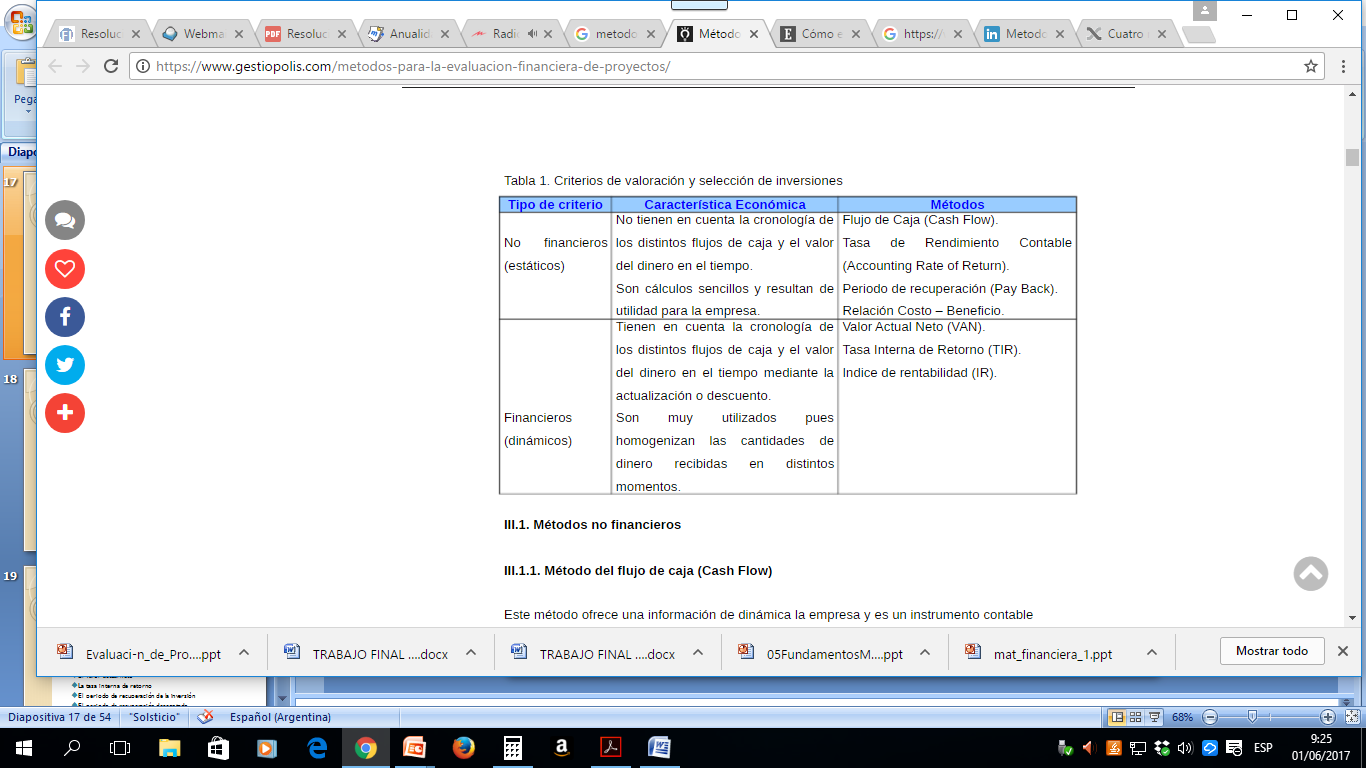 Criterios de Evaluación Financiera y Económica
Objetivo: Selección proyectos que optimizen utilización recursos  para lograr objetivos del inversionista.
Inv. Privados: Generalmente la  rentabilidad.

Criterios Mas usados para evaluación Financiera:
El valor actual neto
La tasa interna de retorno
El periodo de recuperación de la inversión
El periodo de recuperación descontado
La tasa de retorno contable
La relación entre el beneficio y el costo
Costo de Oportunidad
El costo que tengo al no invertir mi dinero en una oportunidad que tengo actualmente
ej: oportunidad de colocar $100 en banco con 12% interés.
Cualquier oportunidad de inversión compararla con esta oportunidad.
Rentabilidad real = diferencia entre las dos
Esquema Inversionista Proyecto:
Invertir: Retorno del Proyecto > “Tasa Mínima de Retorno”
Tasa Mínima de Retorno (Costo de Oportunidad) es punto de aceptación o rechazo de una inversión
Esquema Prestamista – prestatario:
Prestar:Tasa Interés < “Costo de Oportunidad”
Costo de Oportunidad (cont.)
Costo de oportunidad depende  de muchos factores:
Riesgo
Situación macroeconómica
Estado económico del sector  de operación
Nivel de  oportunidades del inversionista
Posición frente al riesgo
Nivel de inversión
etc...
En cada instante, para cada proyecto y para cada inversionista puede existir un costo de oportunidad diferente.
Equivalencia
Valor del Dinero en el Tiempo, y Costo de Oportunidad: llevan a concepto de “equivalencia”.
Distintas cantidades de dinero, en distintos momentos del tiempo pueden tener igual valor financieramente
Ej:
Si su costo de oportunidad es del 15%
$100 hoy = $115 después de un año
De cualquier forma al siguiente año tendrá los $115
Método del flujo de caja (Cash Flow)
Este método ofrece una información de dinámica la empresa y es un instrumento contable que refleja el flujo de los fondos generados internamente, obtenidos de una relación de entradas y salidas de dinero (ingresos y gastos pagables) y proporciona una medida de la autofinanciación.

Flujo de Caja Ec = Utilidad Neta + Gastos no Desembolsables

Los gastos no desembolsables son: amortización de activos fijos intangibles; depreciación de los activos fijos tangibles; amortización de gastos diferidos; etc
Flujo de Caja y Diagrama de Flujo de Caja
“Flujo de caja”: detalle de ingresos y egresos en el tiempo.
“Diagrama de Flujo de Caja”: Representación gráfica.
Sobre una escala de tiempo horizontal
Puntos equidistantes
Ingresos ↑
Egresos↓
Flechas proporcionales en longitud al valor.
Se asume que flujo de efectivo ocurre solo al final de cada período.
El primer punto se conoce como momento 0.
Diagrama de Flujo de Caja
Invertir $100 hoy, recibir $30 / año los siguientes 4 años:




Prestar $100 hoy, pagar $30 / año los siguientes 4 años:
+30
+30
+30
+30
-100
+100
-30
-30
-30
-30
Valor Actual
No se puede comparar dinero en distintos puntos porque su valor es distinto en cada punto.
Se usa
El concepto de “equivalencia”.
Convertir todos los futuros ingresos y egresos a unidades presentes.
Esto se conoce como “Valor Actual” o “Valor Presente” 
Valor Actual (VA) ⇒ multiplicando el pago futuro por un “Factor de Descuento” despejado de la fórmula del interés compuesto:




r = Costo de Oportunidad o Tasa de Descuento
Flujo de Caja Descontado
Considerando
r  = 12%
Año 0:
-100/(1+0.12)0 =-100 
Año 1:
+30/(1+0.12)1 =+26.8
Año 2:
+30/(1+0.12)2 =+23.9
Año 3:
+30/(1+0.12)3 =+21.4
Año 4:
+30/(1+0.12)4 =+19.1
Valor Actual Neto
La regla del Valor Actual Neto (VAN) es  el principal criterio de selección. 

Regla:
Se deben de Aceptar Proyectos que tienen VAN Positivo.

Decidiendo entre Varios Proyectos, Se escogerá el que  tenga mayor VAN
Valor Actual Neto
El concepto del flujo de caja descontado  “Valor Actual Neto” (VAN) o “Valor Presente Neto” (VPN).
Suma de valores positivos y negativos del flujo de caja descontado.
Utilidad (o perdida) en moneda de actual de una inversión.
20.000
30.000
50.000
0               1                        2                     3  años
65.000
Determinar VPN sí  i=10%
VPN= 15.540,95
Se actualiza el flujo de caja o de fondos del proyecto al año “0”, utilizando la tasa de interés del inversionista.
Si VPN > 0 : Acepto
Si VPN <  0 : Rechazo
Si VPN = 0 : Indiferente
Valor Presente Neto (VPN)
Para seleccionar  una entre varias alternativas
Selecciono la de mayor  VPN
Selecciono la  Alternativa “B”
Tasa Interna de Retorno (TIR)
La tasa de descuento que hace que VAN = 0
La tasa de descuento a la que el proyecto sería apenas rentable
Generalmente indica la rentabilidad esperada del proyecto
Regla:
Se aceptan Proyectos que tienen TIR > Costo de Oportunidad
Decidiendo entre Varios Proyectos, Se escogerá el que  tenga mayor TIR
Cuando es un solo proyecto, y VAN función continua decreciente
TIR y VAN dan igual resultado
15.000
20.000
45.000
45.000
0            1                 2                 3                  4  años
50.000
TIR=38,95%
Se iguala el VPN a 0 y se despeja la tasa de interés. Este valor corresponde a la TIR.
Si TIR > TI: Acepto
Si TIR < TI: Rechazo
Si TIR = TI: Indiferente
TI es la Tasa del Inversionista, conocida también como el “Costo de Oportunidad”
Comparación VAN v / s TIR
Cuando los resultados del VAN contraponen a los de la TIR; la decisión se hace en base al VAN.

Si se trata de aceptar o rechazar una inversión, independiente, sin restricción de capital; la TIR determinará las mismas decisiones que el VAN
Periodo de Recuperación de Inversión
Muchos  inversionistas requieren que la inversión inicial en un proyecto sea recuperada en un periodo de tiempo especifico. El periodo de recuperación de la inversión de un proyecto se encuentra contando el número de años que se requiere para que el flujo de caja acumulado proyectado sea igual a la inversión original. El indicador de periodo de recuperación escoge los proyectos cuyo periodo de recuperación sea menor que  el periodo de recuperación establecido como política de la empresa.
Hay información que no se toma en cuenta en el indicador del periodo de recuperación. No se contemplan los beneficios (o costos) generados después de haber recuperado la inversión inicial. Además, el criterio no reconoce el costo de oportunidad del dinero, asumiendo que el dinero desembolsado o recibido en distintos momentos tiene el mismo valor. En realidad considera igual ponderación a todos los flujos de efectivo antes de la fecha de recuperación, y no asigna ninguna a los que se encuentran después de esta.
El periodo de recuperación es un criterio sencillo y que ha sido utilizado ampliamente. Mas que para determinar la eficiencia de una inversión, este método está inspirado por una política de liquidez acentuada y podría usarse en situaciones de alto riesgo, en donde es conveniente recuperar la inversión lo antes posible.
Periodo de Recuperación de Inversión
Razón Beneficio Costo
Consiste en obtener la razón entre los beneficios actualizados del proyecto y los costos actualizados de proyecto.

Si ésta razón es mayor que uno, es decir los beneficios actualizados son mayores que los costos actualizados.



“El proyecto es económicamente factible”
Antes de calcular una relación de beneficio costo, todos los beneficios y costos que se utilizarán en el cálculo deben de convertirse a una unidad monetaria común, en otras palabras descontarse con el costo de oportunidad. La relación beneficio costo se puede definir como “la relación que resulta de dividir el valor actual de todos los beneficios brutos por el valor actual de todos los costos brutos”.
Razón Beneficio Costo
Sí:	
	 RB / C > 1   Proyecto Rentable 
	 RB / C < 1   Proyecto NO Rentable
Razón Beneficio Costo
Proyecto A:
BA = 100
CA = 60
R B / C = 1,67
VAN = 40
				
Proyecto B:
BB = 1.000
CA = 800
R B / C = 1,25
VAN = 200
R (B / C)A > R (B / C)B
 
	 VAN B > VANA
Razón Beneficio Costo
Indica la decisión de emprender o no un determinado proyecto.

No determina cual es el  proyecto más rentable.
INDICADORES ECONÓMICOS
 PARA ANÁLISIS 
DE PROYECTOS
VENTAJAS Y DESVENTAJAS
Ventajas del VAN
Tiene en cuanta el Valor total descontado considerando el riesgo
Refleja la incorporación de valor
Desventajas del VAN
No mide la tasa de rentabilidad del proyecto
Trabaja sobre el supuesto de reinversión de los FFN
VENTAJAS Y DESVENTAJAS
Ventajas de TIR
Tiene en cuanta el Valor total descontado
Tiene en cuenta el riesgo
Es la verdadera tasa de rentabilidad o rendimiento del proyecto 
Desventajas de TIR
No refleja la contribución económica al valor de la empresa
Cálculo dificultoso en caso de FFN distintos
Supone la reinversión de los FFN
No distingue préstamos y endeudamientos
Cálculo del VPN con Excel
Cálculo de la TIR con Excel
Proyectos Mutuamente Excluyentes
Para carteras compuestas  por 2 o más alternativas de inversión, las cuales son mutuamente excluyentes entre sí:

El criterio de la TIR puede dar recomendaciones menos correctas que la regla del VAN.

Esto puede suceder cuando el tamaño de las inversiones sea diferente o cuando el horizonte de evaluación de los proyectos sea diferente.
Proyectos Mutuamente Excluyentes
Proyectos con tamaños de inversiones son diferentes.

Si existen más de dos inversiones mutuamente excluyentes se debe efectuar una eliminación por etapas. 
Usar el criterio del VAN.

Proyectos con horizonte de evaluación diferente:

La manera de subsanar esta discrepancia consiste en considerar los flujos de los beneficios netos de ambos proyectos en un período de tiempo común, capitalizándolos y actualizándolos a la tasa de interés pertinente.